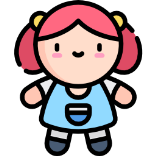 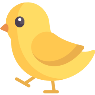 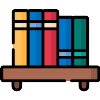 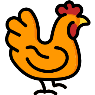 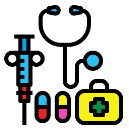 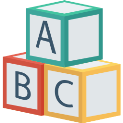 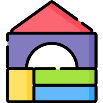 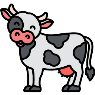 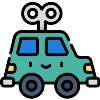 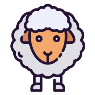 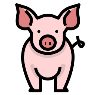 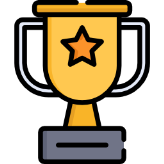 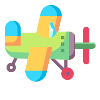 AYUDA A SOFIA A BUSCAR SUS JUGUETES
PRUEBA OTRA VEZ